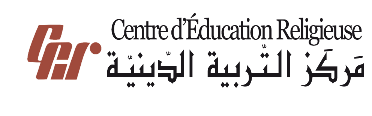 مَركَزُ التَّربِيَّةِ الدّينِيَّة
يُقَدِّمُ كِتابَ الأَساسِيَّ الثّاني
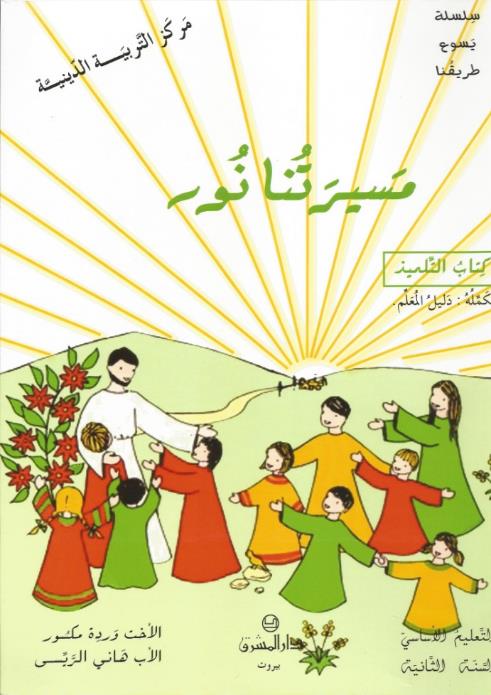 اللِّقاءُ الرّابِع
الصَّلاةُ لِقاء الله
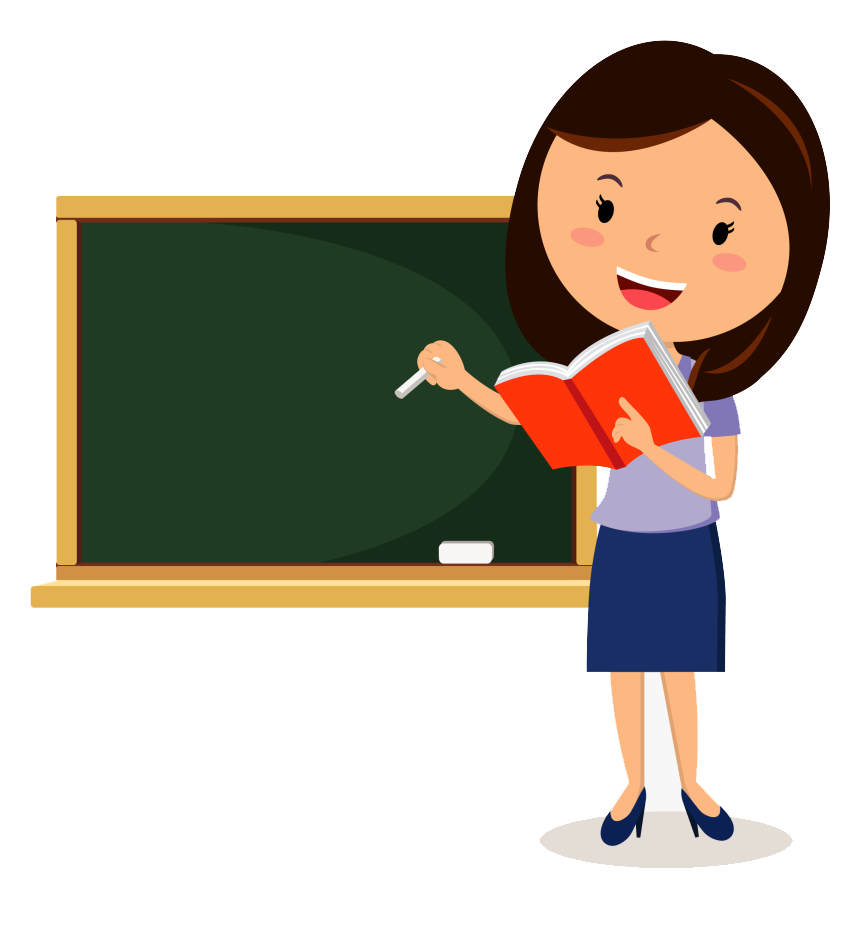 سَلام المَسيح أَصدقائي...
اليَوم رَح مِنشوف
 كيف الصّلاة 
هيّي لِقاء بِالله!
شُو رَح نَعمِل اليَوم؟
نْحَدِّد الصَّلاة بِكَلِماتْنا بِاعتِبارها لِقاء بِالله، ونْصير نِحكي مَعو كأنّو صَديق بيَعرِفْنا وبيحِبْنا مِتِل ما نِحنا
نندرك جَمال لِقاءنا بِالله بِأعماقنا ونْصَلّي مِن كِلّ قَلبنا
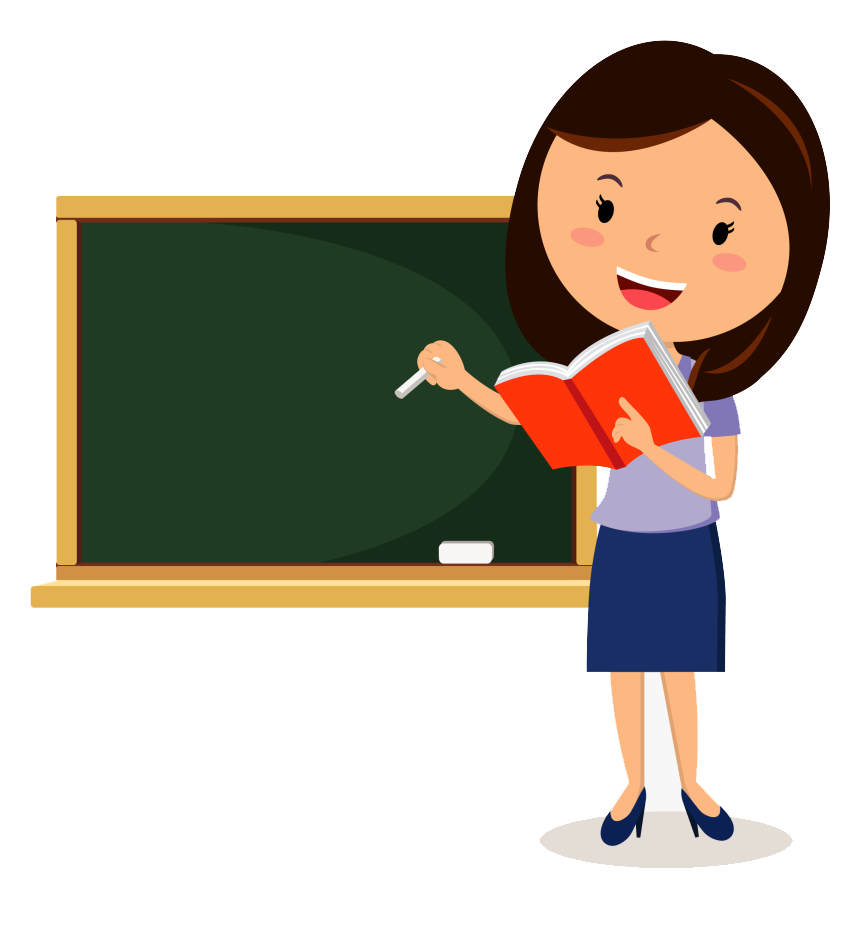 خَلّونا هَلَّق نْحِط 
نَفسنا بِحُضور الله 


ونِستِدعي الرّوح القُدُس
يا رَبّ إِمنَحْنا نِعمَةَ حُضورِكَ بَينَنا وَساعِدنا حتّى نَعيشَ كأبناءِ النّور
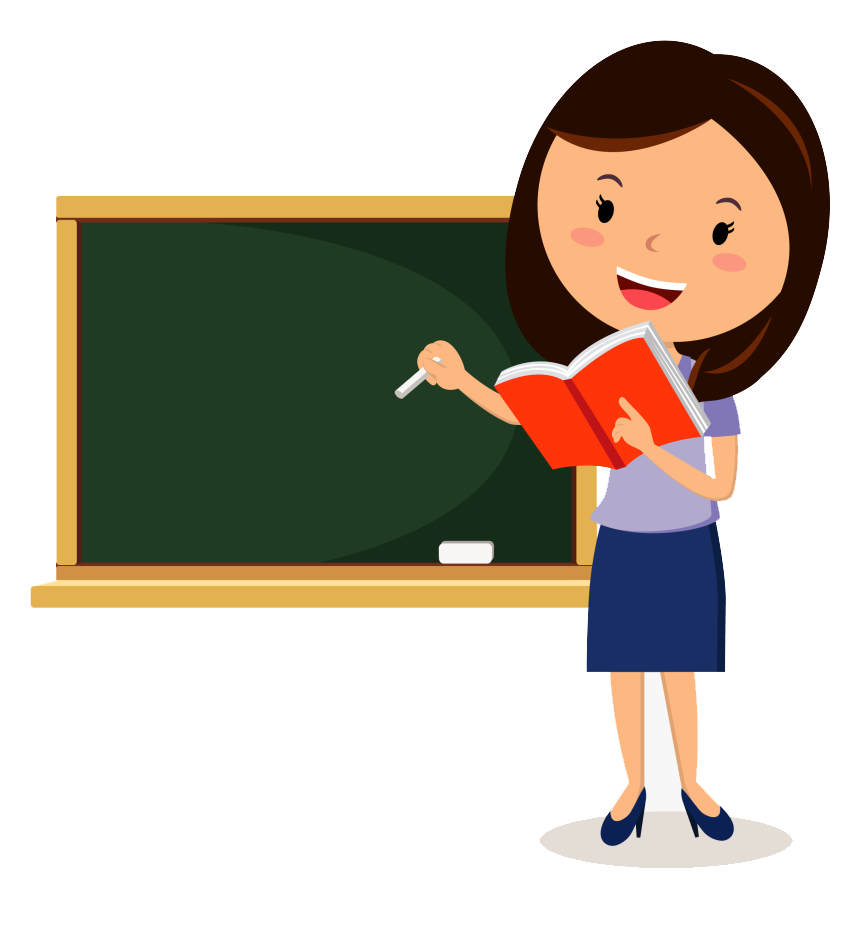 يَلّا يا زغار،
تأمَّلوا 
مْنيح هَالصَّبي 
وهَالبِنِت
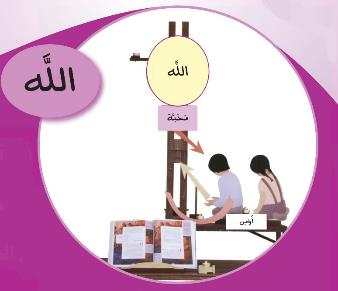 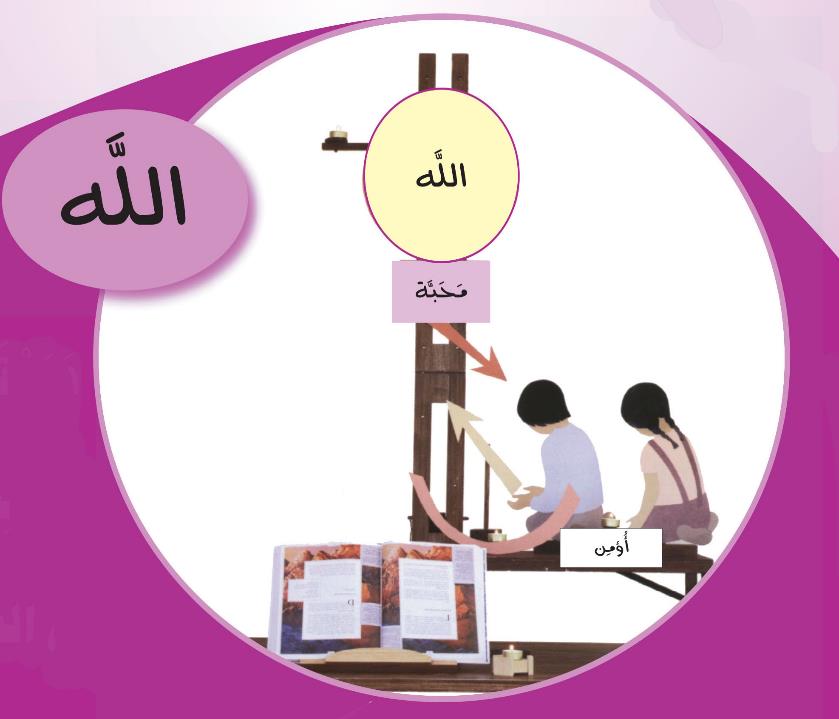 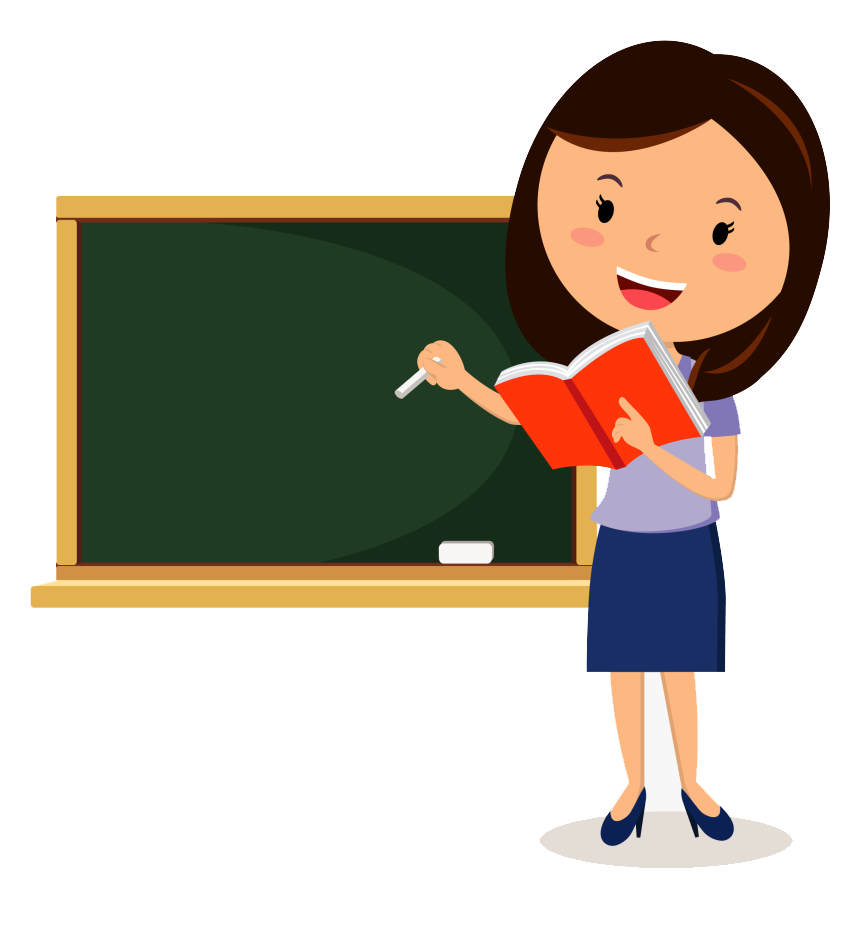 شو الحَرَكة يَلّي
 عَمّ يَعمِلها كِلّ
 واحَد فيهُن؟
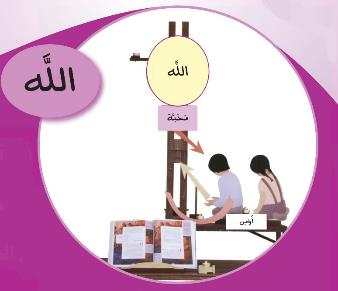 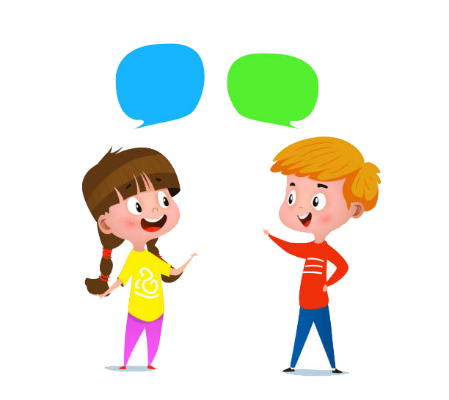 البِنِت راكعَة وَالصَّبي فاتِح إيدَيه
قرب اسم الله
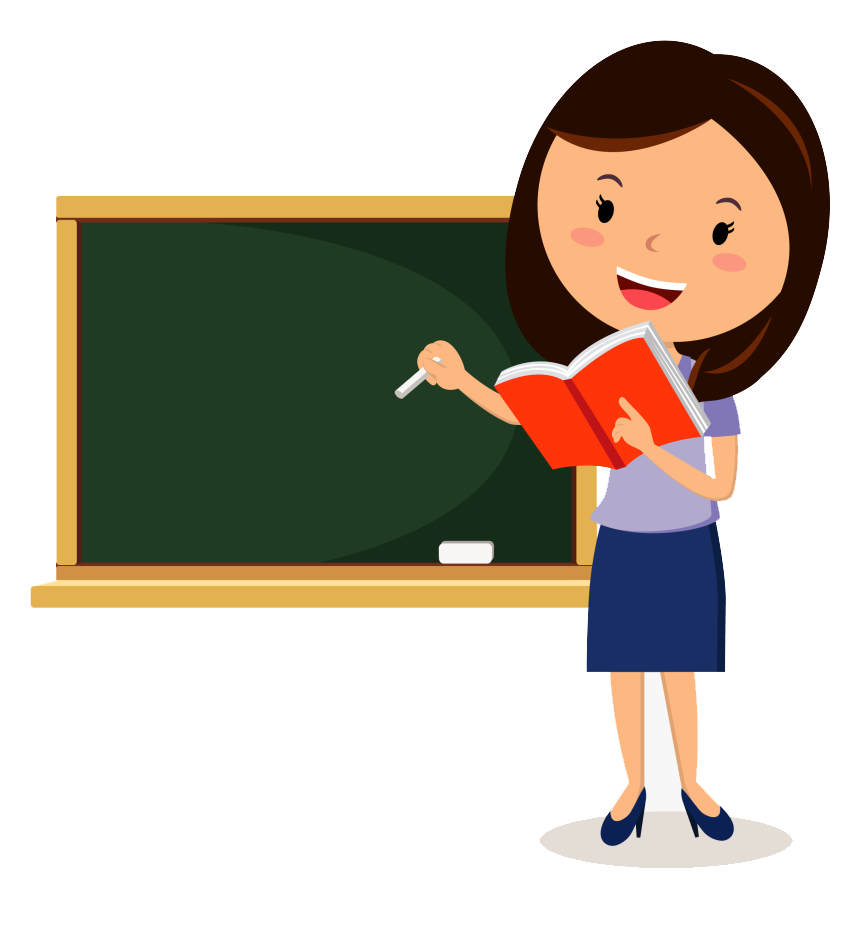 شو بيِعني 
هيدا الشّي؟
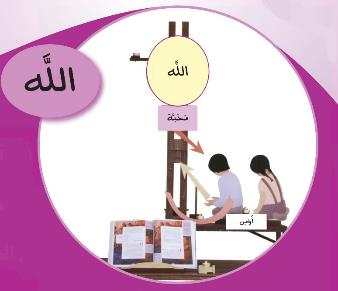 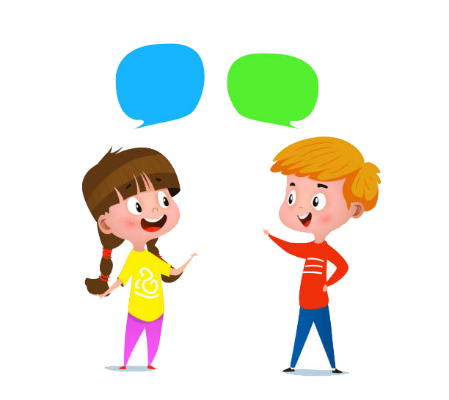 إنُّن عَمّ يحكوا مع الله يعني عم بيصَلّوا...
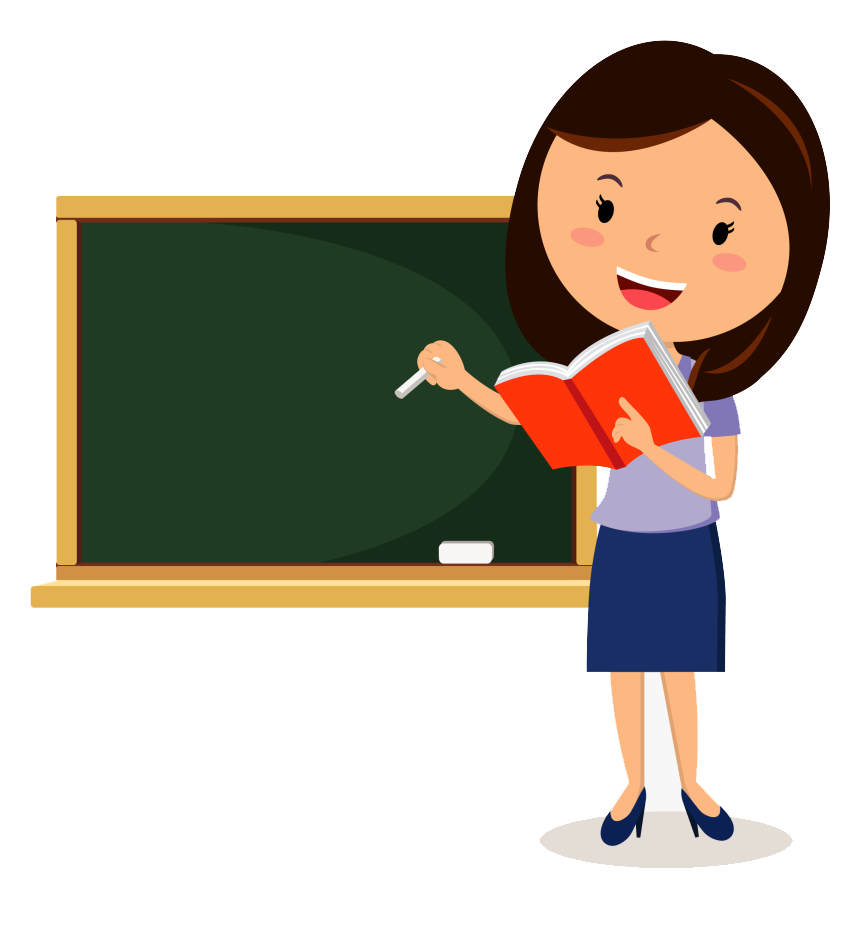 شو يَعْني عَمّ بيصَلّو؟
خَلّونا نِسمَع
 شو بيقِلْنا الكتاب المقَدَّس
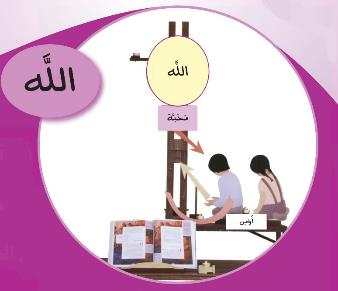 خَلَق اللَّه الإنْسان عَ صورتو 
والإنْسان أخَدْ مِن اللّه كِلْ شِيْ.
 و الّلَه عطاه عَقِلْ تَ  يفكِّر وسَلَّمو مَسؤوليّة الخَلق. 
الإنسان عَظيم لأنُّو قادِر يِكتِشِف كِلّ
 أعمال اللَّه وجَمال الأرض، 
والأهمّ إنُّو قادِرْ يَعْرِف اللَّه 
حْكِي مَعُو مِتِل ما بْيِحْكِي مَع صَدِيق.
بتِتْذَكَّروا عن شو حْكينا  المَرَّة الماضْيِة:
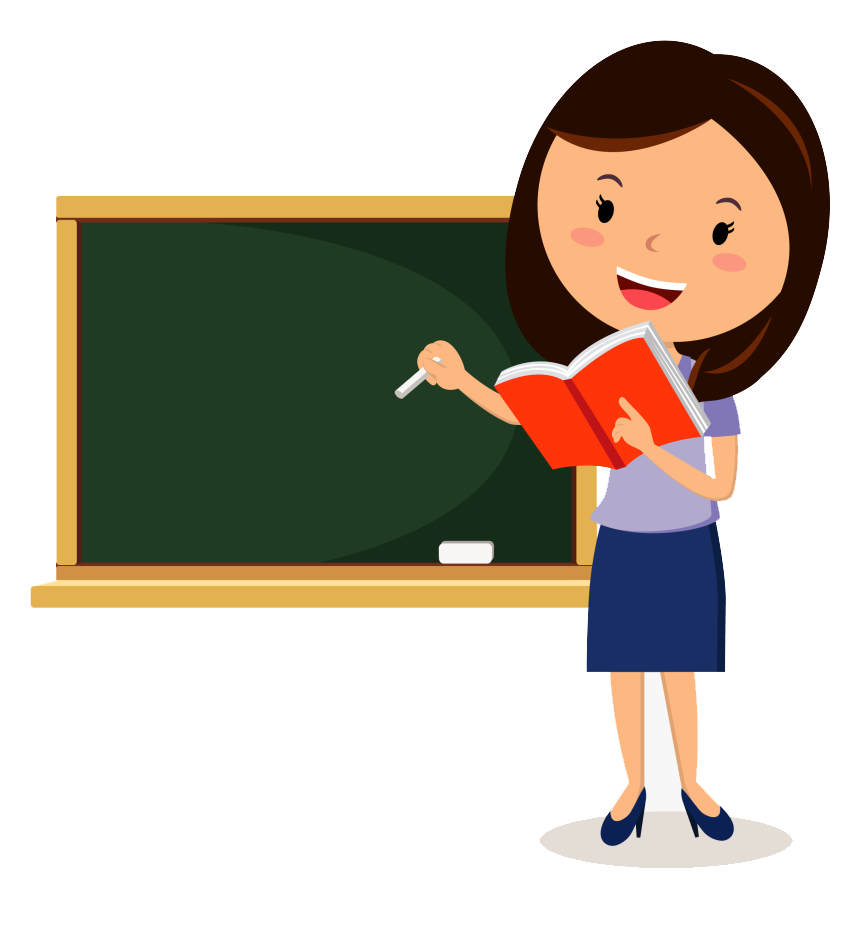 بَسْ كيفْ بْيِقْدِرْ يَعْرِفْ 
اللّه وأيمْتِين؟
تَعوا تَ نِسمَع 
كِلْمِة اللَّه.
بيقول يَشوع بِنْ سِيراخْ بِالكْتاب المقَدَّس.
«في خَفايا كْتيرِة أَعْظَمْ من هَيْدِي
 ويَلّي شِفْنِاه مِن أعْمِالُو هُوِّي الْقَليلْ. 
الرّبْ هُوّي يَلّي عمِلْ كِلْ شي وخَلّا الأتْقِيا حَكيمين».
هيدا يعني انو في إِشْيا كْتِير أَعْظَم مِنْ يلّلي نِحْنَا شِايْفِينَا،لأنّها شي قَلِيل.
والرَّبّ هُوِّي يَللّي عِمِلْ ِكلّ شِي وعَطَى الحِكْمِة لَيَلّي بيْحِبّو، وعَطاهُنْ كَمِان قَلب تَ يْفَكْرُو
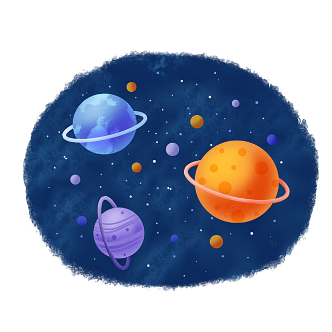 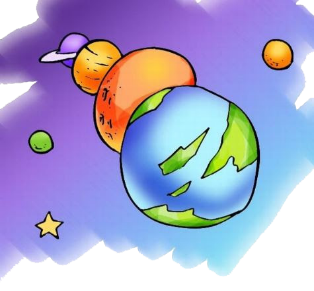 شو هِيّي الحِكمِة يَلّي عَطاها الله لَلبَشَر؟
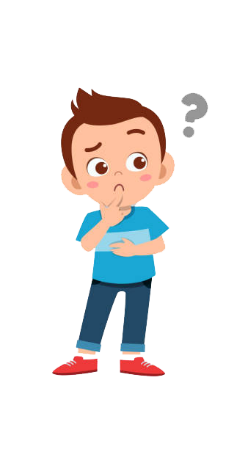 كتيرْ بيِحْكِي عَنَّا يَشُوع بِنْ سِيرَاخ، بَدُّو يْقُول إنّو اللَّه عَطَى ذِاتُو لَلْبَشَرْ، عَطاهُنْ حَالُو.
اكتَشَفْ يَشُوع بِنْ سِيرَاخ كَنز وبَدُّو يِتْشِارَكْ هَالكَنز مَع كِلّ يَلّلِي بْيِسْمَعُولُو:
 شُو هُوِّي هَالكَنز؟
إنّو اللَّه ما عَطَى لَلْبَشر هدِيِّة مِادِّية، عَطاهُنْ ذِاتُو. اللَّه حَاضِرْ بقْلُوب كِلّ البَشَر، سِاكِنْ بِقَلب كِلّ واحَدْ مِنُّنْ. 
هُوِيّ هَون أَكيد!حَيْ وخَفِي وحَاضِرْ دِايْمًا. 
ونِحْنَا مِتل بَيت زْغِير اللَّه سِاكِنْ في عَ هَالأَرض
للَّه سِاكِنْ بِهالبَيت، سِاكِنْ بِصَمت. بعِيدْ عَن النَّظَرْ، ما حَدَا شايْفُو. بَسْ هُوِّي حَيّ وحاضِرْ فِعْلاً وما بْيِتْرِكْنا أبدًا. اللَّه ما بْيَعمِلْ ضَجِّة؛ حَسَّاس، ومَا بْيِزعُجْ حَدا. وما بيِجْبُرْنا نحِبُّو أو نِقْبَلْ حُبُّو، نَاطِرْنا تَ نِحْنَا نْرُوح لَعِنْدُو مَجِّانًا، ما إِلْنا إلّا نْدِقْ عَ الباب.
- بَس كيفْ بيدِقُّو عَ باب اللَّه؟
-شو بيقُول الكتاب المقَدَّس؟
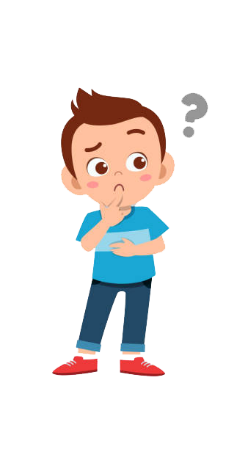 عِطي اللَّه لَلْبَشر
 قَلب لَلتِّفْكِير
فينَا نلمُسْ اللَّه؟
 أو نْشُوفُو أو نِسْمَعْ صَوْتُو؟
لا! ما فِينَا! بسْ فينَا نِسْمَعْ كلِمْتُو (يسوع).
فينا نْشُوفْ جَمِال الخَلِيقَة. 
والخَليقَة بتْدِلّنا علَيه.
بَسْ الحَوِاس ما بِتْكَفِّي، 
ما بِتْقِلْنَا كِلّ شِي عَنْ اللَّه.
وما بِتْخلّينَا نِلْتِقي فيه حَقيقةً!
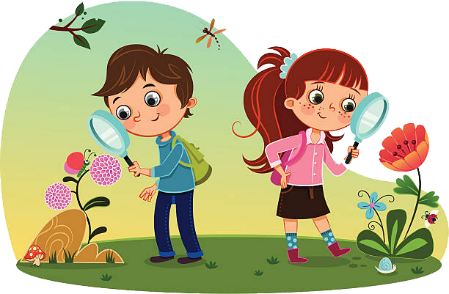 بعَقِلْنا فينَا نْفَكِّر، 
وبْعَقِلْنَا بْنَعْرِفْ شِي بَسيط عَنْ اللَّه.
لأنّو عَقِلْنا مَحْدُود ما بْيِقْدِرْ يِفْهَمْ اللَّه 
ولا بْيِقْدِرْ يفَسِّرْ اللَّه.
بَسْ إذَا دَرَسْنَا كِلْمِة اللَّه بالكتاب المقدَّس
بنقدِرْ نِكْتِشِفْ مَشْرُوع حُبّو لَلْبَشَرْ 
وبْنَعرْفُو أحْسَن
نِحْنَا قِدِّام سِرّ أكْبَر مِنّا بِكْتِير 
وقِدِّامْ هَالسِّرْ نِحْنا مَدْهوشِين.
اللَّه خَلَقْنا تَ نْكُون مَعُو ، 
هُوِّي سِاكِنْ فينَا 
وبَدُّو إنُّو نَعِرْفو ونْحِبُّو.
كِرْمِال هَيك بْيَعْطينَا نِعْمِة الإيمان.
والإيمان هُوِّي الهْدِيِّة يَلّلي عَطانا ياها لمّا اتْعَمَّدْنا.
بالإيمان صرنا قادرين نِلْتِقى بِاللَّه وبِنْحاكِيه مِتل الصَّدِيق 
لمَّا بْيِحْكِي مع صَدِيقُو
كيفْ فينَا نَعْمِلْ فِعِل إيمَان؟
بِنْرُوحْ تَ نِلْتِقِي بِاللَّه، مِتلْ ما نِحْنَا،
بِنْخَلِّي جِسمْنَا يرُوق،
بنِتْوَّجّه لإلو بِعَقِلْنا ونِحْنَا واثْقِين من كِلِمْتُو.
يا رَبّ أنا بآمِنْ إنّكْ إنْتَ هون وحَيّ فيِّي!
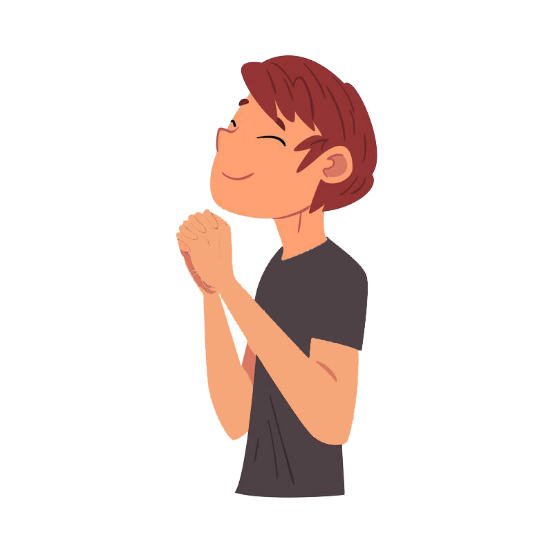 واللَّه بْيِسْمَعْ صَلاتِي يَلّلي بقُولا بِصَمت.
وبْإيمَانِي فِينِي طالُو دِايمًا
اسمَعُوا: إذَا حَطَّيْت إيدِي بِالمَي، 
رَح بْتِتْبَلَّلْ أَكِيد!
وإذا عمِلِتْ فِعِلْ إيمَان 
رَحْ بِلْتِقِي باللَّه 
أَكِيد!بالإيمان بُوصَلْ لَأللَّه
وهُوِّي بيِسْمَعْلِي دِايمًا 
وبِيْجِاوِبْنِي وبِيْحَوِّلْنِي.
الإيمان كَنز كبِيرْ 
ونِحْنَا مِشْ وَحِدْنَا 
مِنْقُول "نُؤمن"
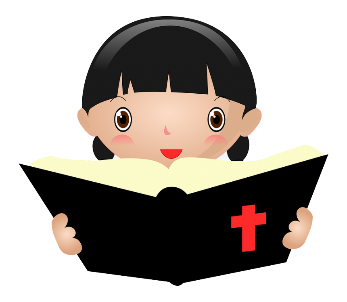 الكْنِيسِة كِلاّ بتقول «نؤمن»
، وهيِّي عَيْلِة المَسيحيِّي،
بِتْحِطْ عَ لْسِاننَا كِلْمِات تَ نْعَبِّرْ عَنْ إيمانْنَا.

مع كل مسيحي 
فينا نقول:
نؤمن بإلَهٍ واحد
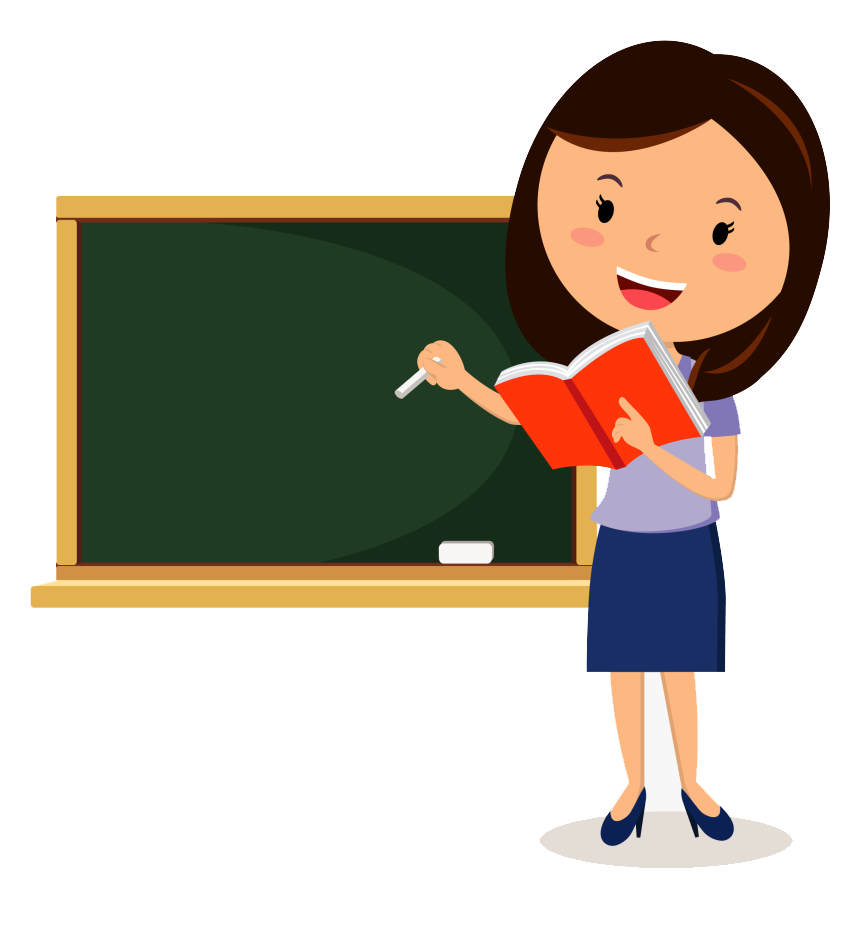 وهَلَّق مَع كِلّ المسيحيِّي
 تعو نْقُول:

«نُؤمِنُ بِإِلَهٍ واحِد»
نُؤمِنُ بإِلَهٍ ............، آبٍ...............الكُلّ، خالِق..............وَالأرض، كُلّ ما يُرَى وَما لا ـ.........
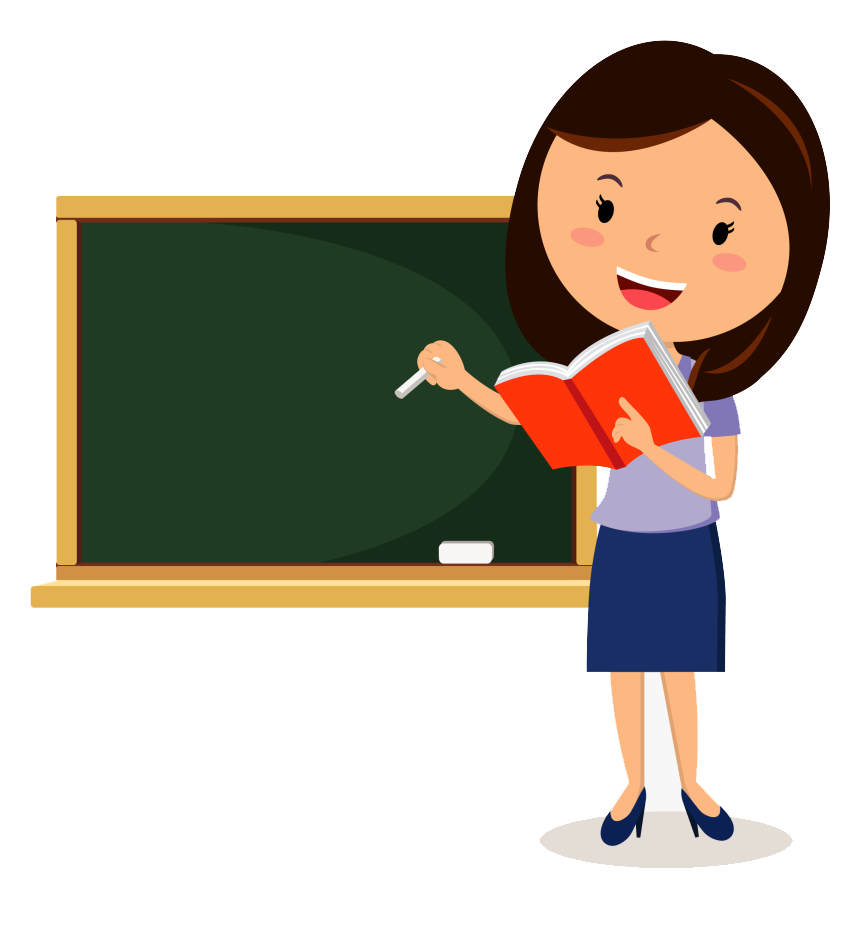 مين بيَعرِف شو هِيّي الكَلِمات النّاقصَة 
وفيه يْقول
 العِبارَة كامْلِة؟
نُؤمِنُ بإلَهٍ واحِد، آبٍ ضابِط الكُلّ، خالِق السّماء وَالأرض، كلّ ما يُرى وما لا يُرَى
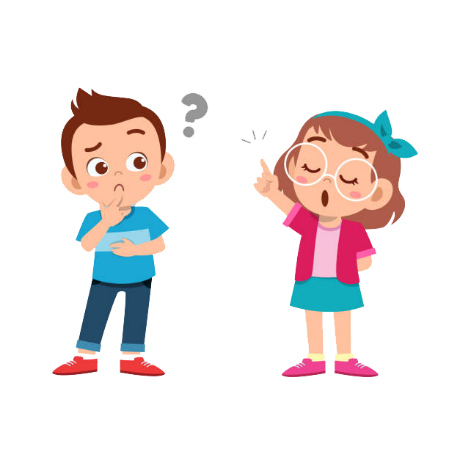 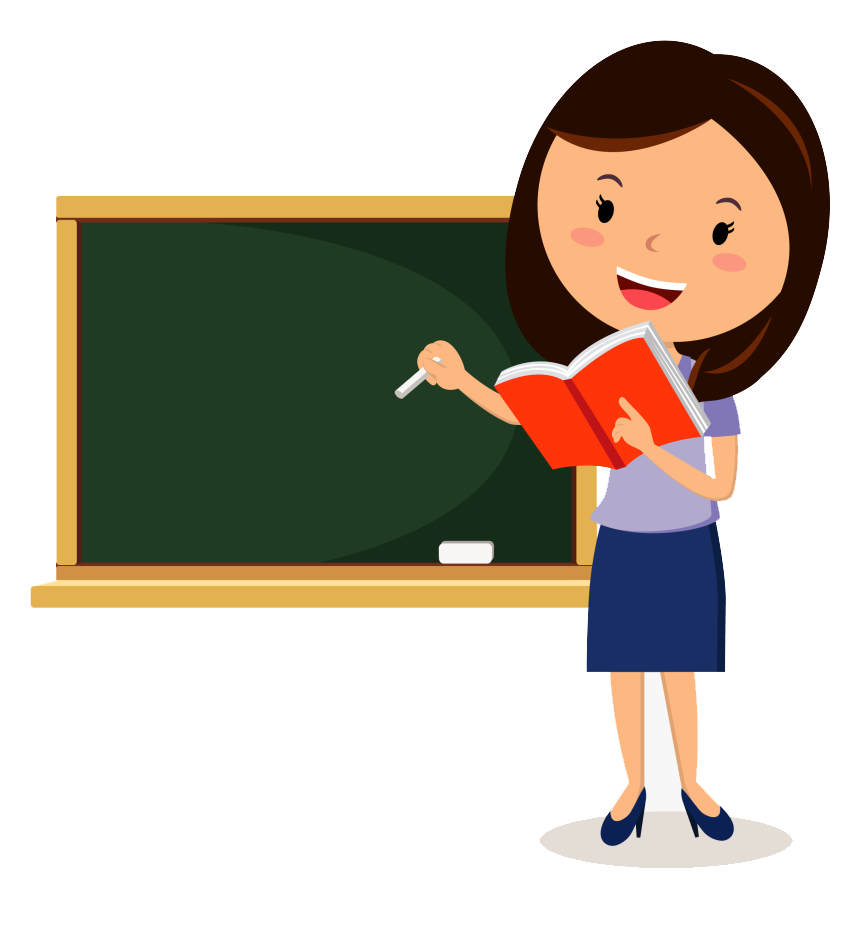 مِن بَعد ما سْمِعنا المُحادَثة، 
 رَح إِسألْكُن 
كَم سُؤال
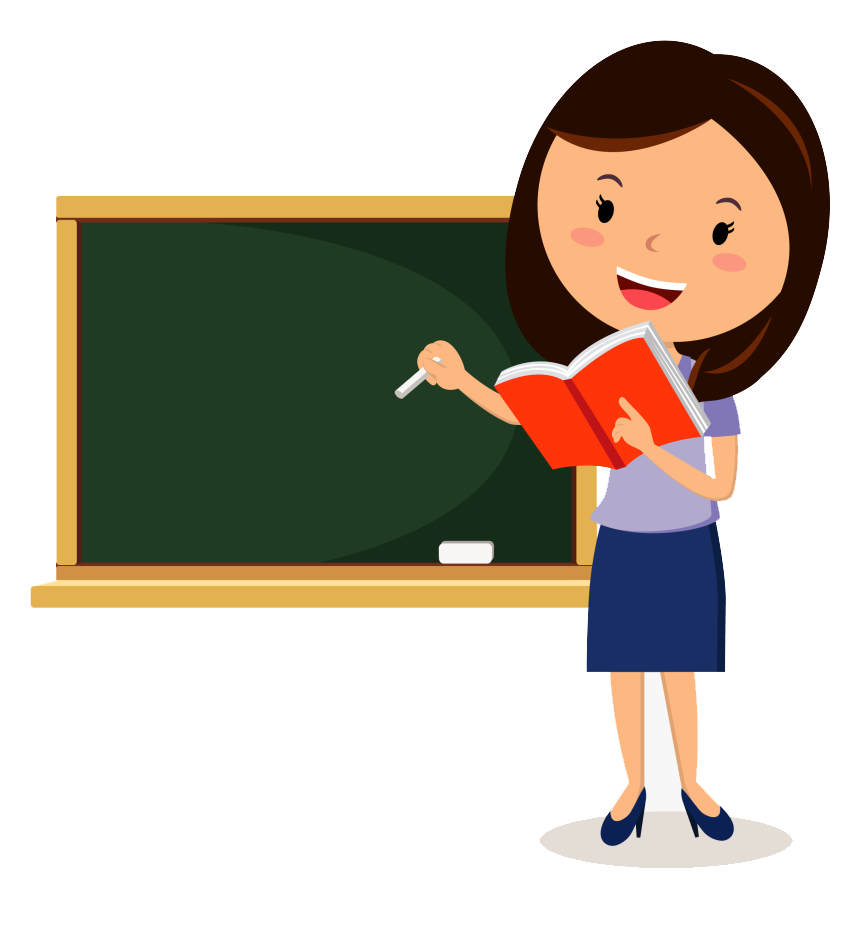 وَين منِلمُس 
حُضور الله 
وكيف؟
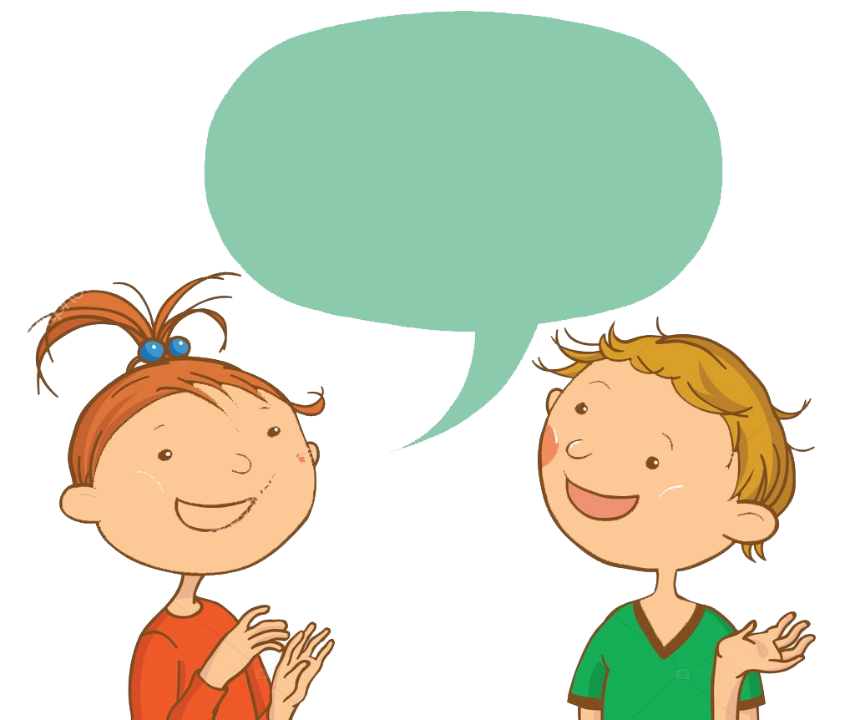 منلمس حضور الله بِقُلوب كِلّ البَشَر.
 هُوّي خَفِيّ صَحيح
 بَس حاضِر دايْمًا بِالإيمان.
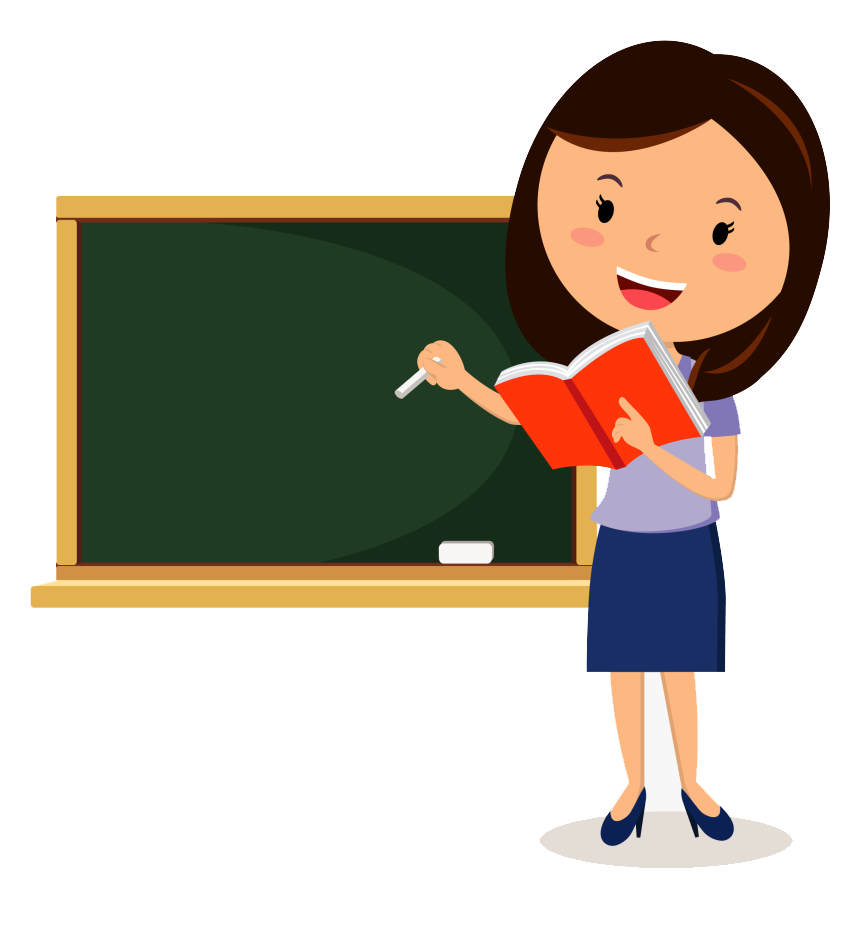 كيف فينا 
نسمَع
 صَوت اللَّه؟
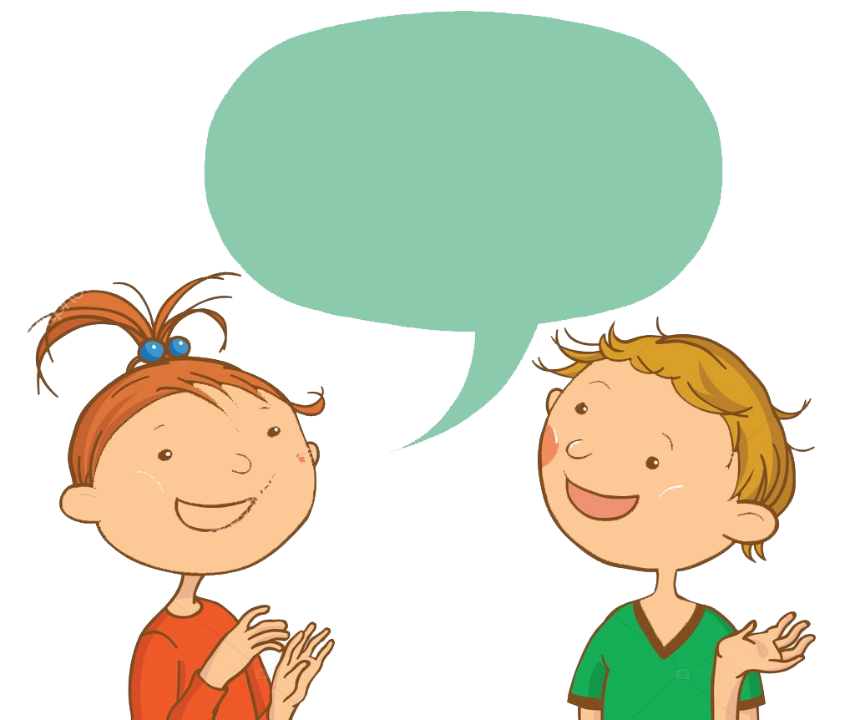 دينَيْنا فيها تِصغي 
لَ كِلِمْتو (يَسوع)
وعيونْنا بِتشوف عَلامات حُضورو 
بِجَمال خَلَقو.
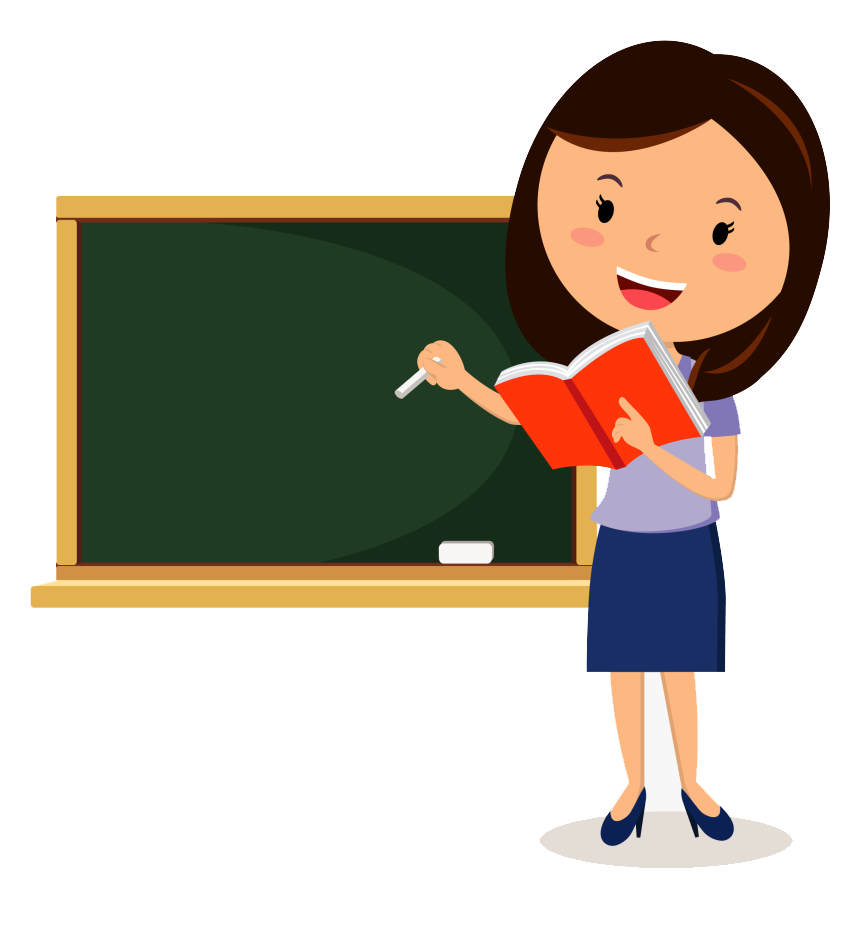 إذا الله حاضر فينا   بشو فينا
 نشَبِّه نَفِسْنا؟
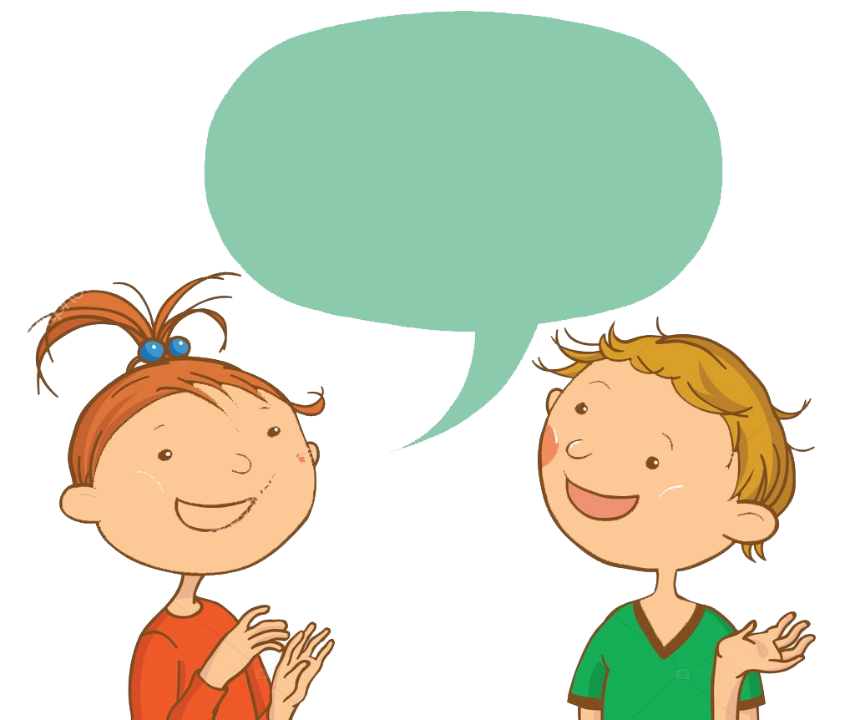 مِنشَبِّه أَنفُسْنا 
بِمَنزل زْغير 
لَ الله عَ هَالأرض.
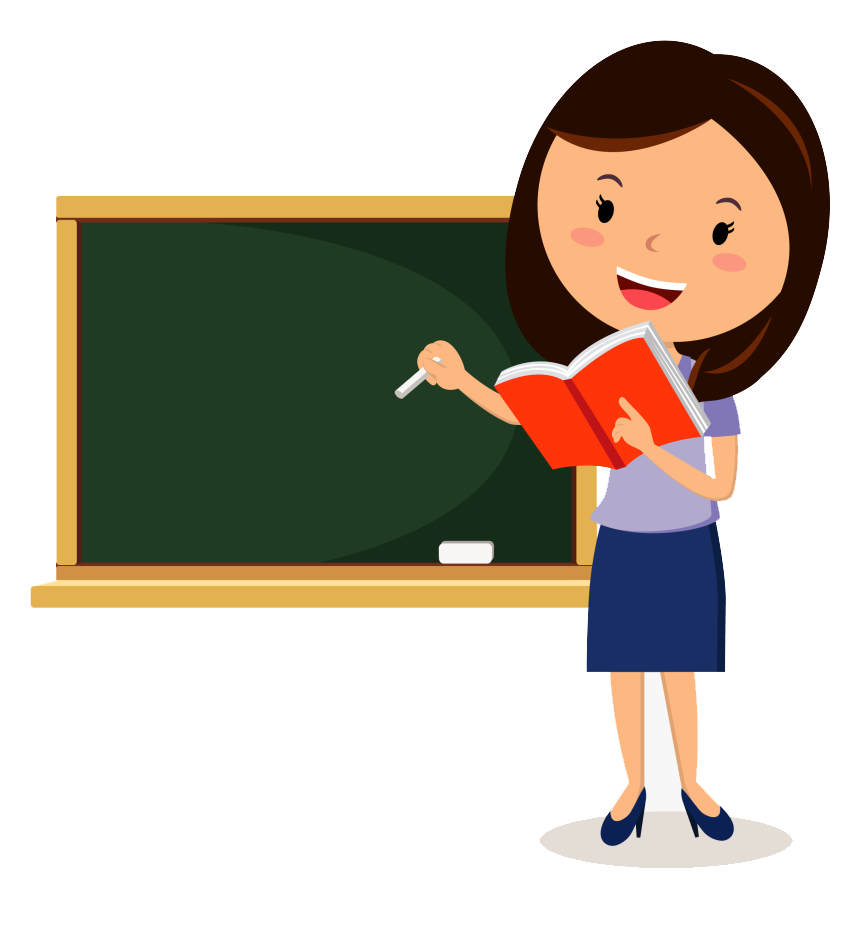 شو اللي بيساعدنا
 تَ نفكِّر
 ونَعرف
 شي عَن اللَّه؟
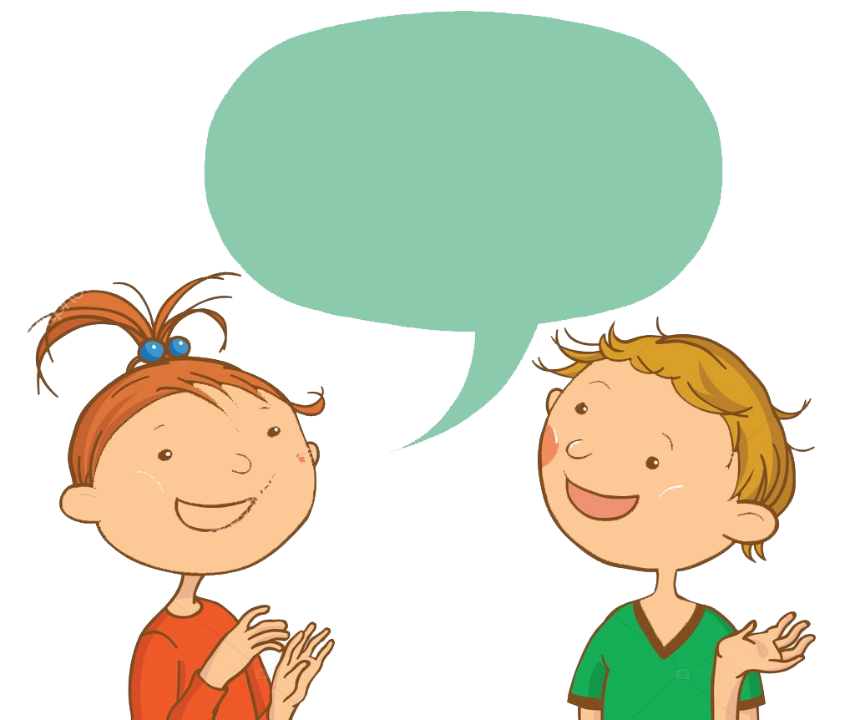 عَقِلْنا
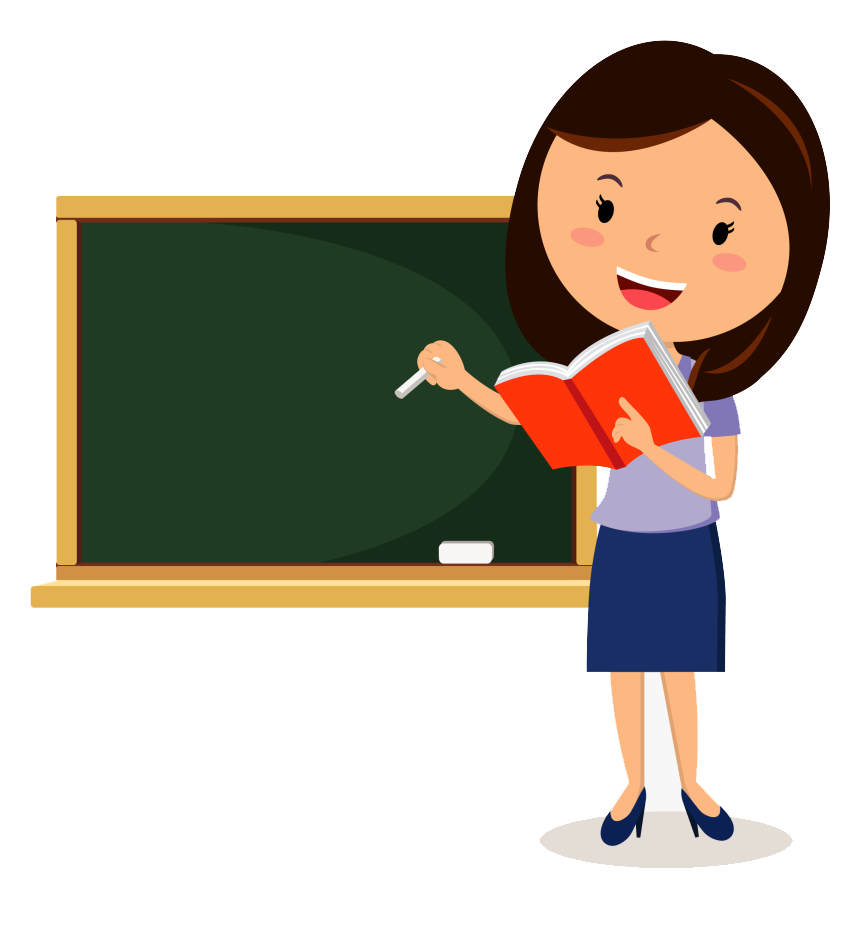 كيف 
منِلتِقي
 بِاللَّه؟
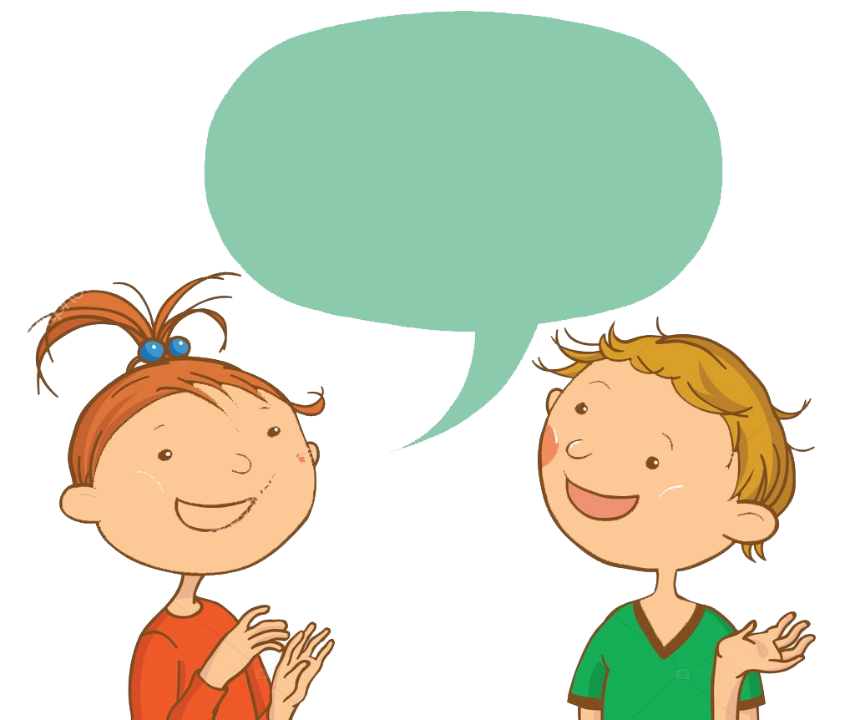 بالإيمان منِلتِقي فيه... 
وبِالصَّلاة منِحْكي مَعو وكَأنَّو صَديق.
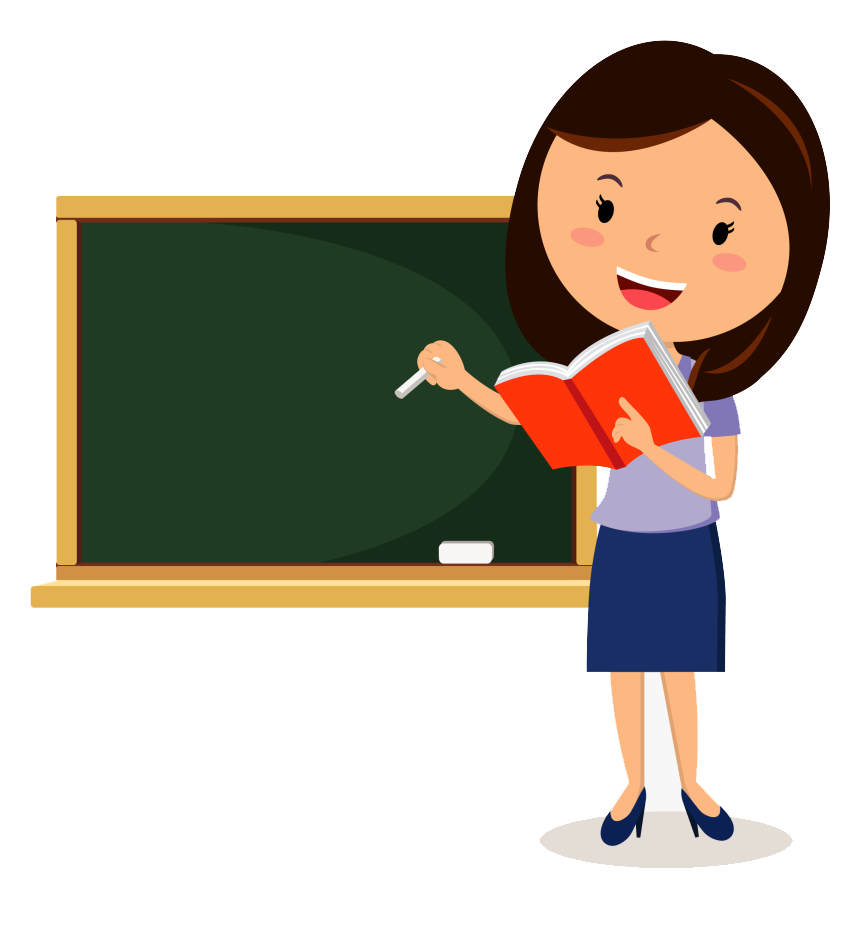 شو  هِيي 
الصّلاة
 فإِذًا؟
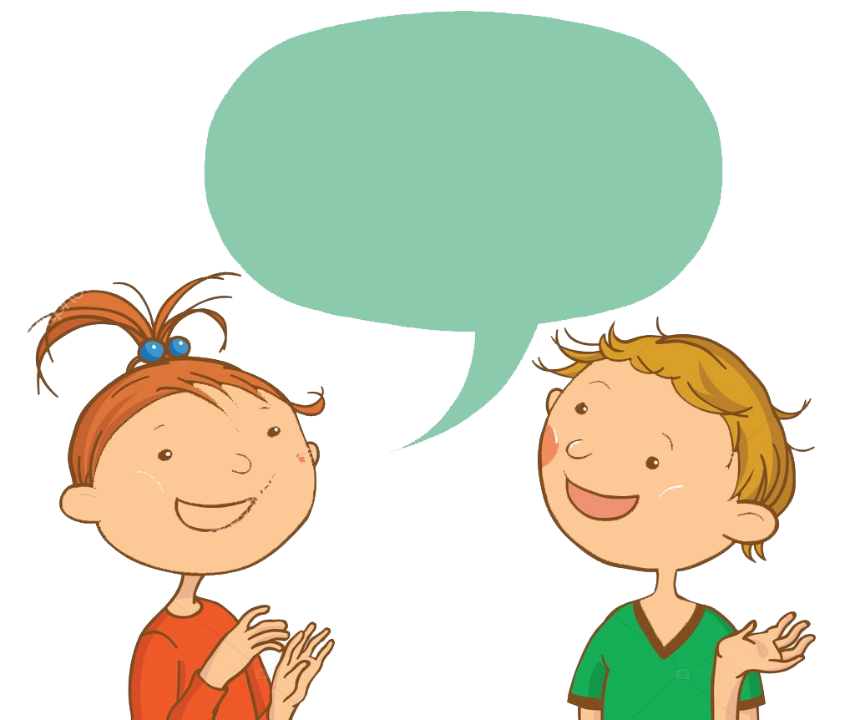 هِيي لِقاء بِاللَّه ومخاطَبْتو وكَأنّو صَديق بيحِبْنا وبيَعرِفْنا.
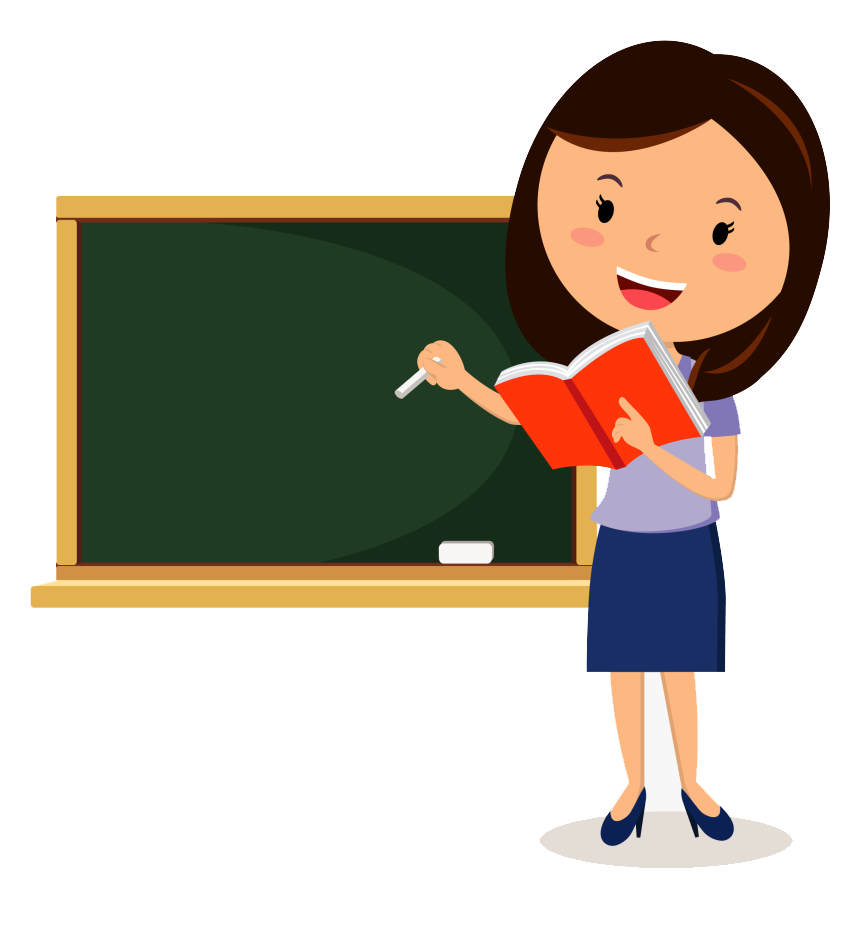 وهَلّق جَرْبوا يا شاطرين 
عِمِلوا 
هَالنّشاطات
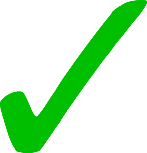 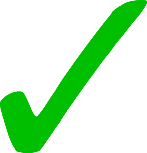 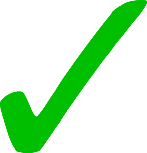 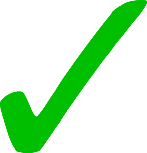 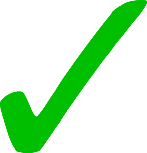 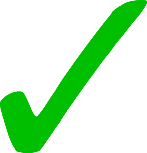 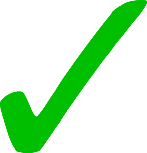 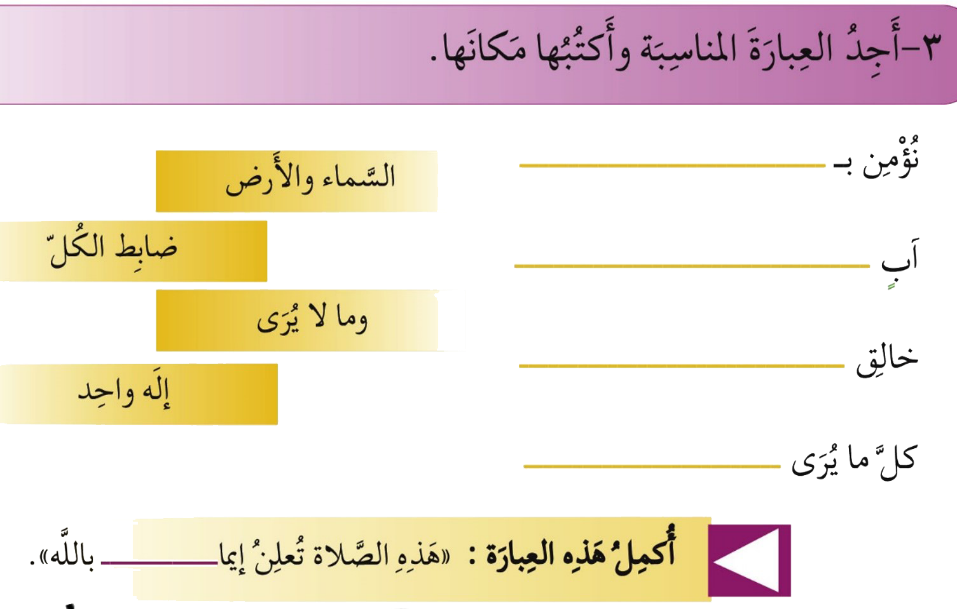 إلَهٍ واحِد
ضابِط الكُلّ
السَّماء وَالأَرض
وما لا يُرى
ننا
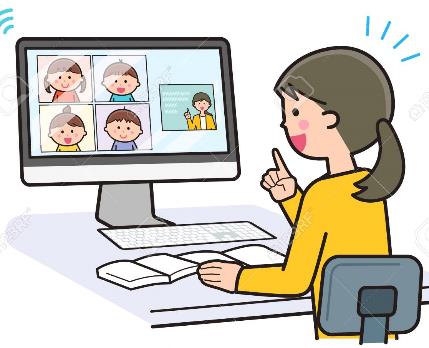 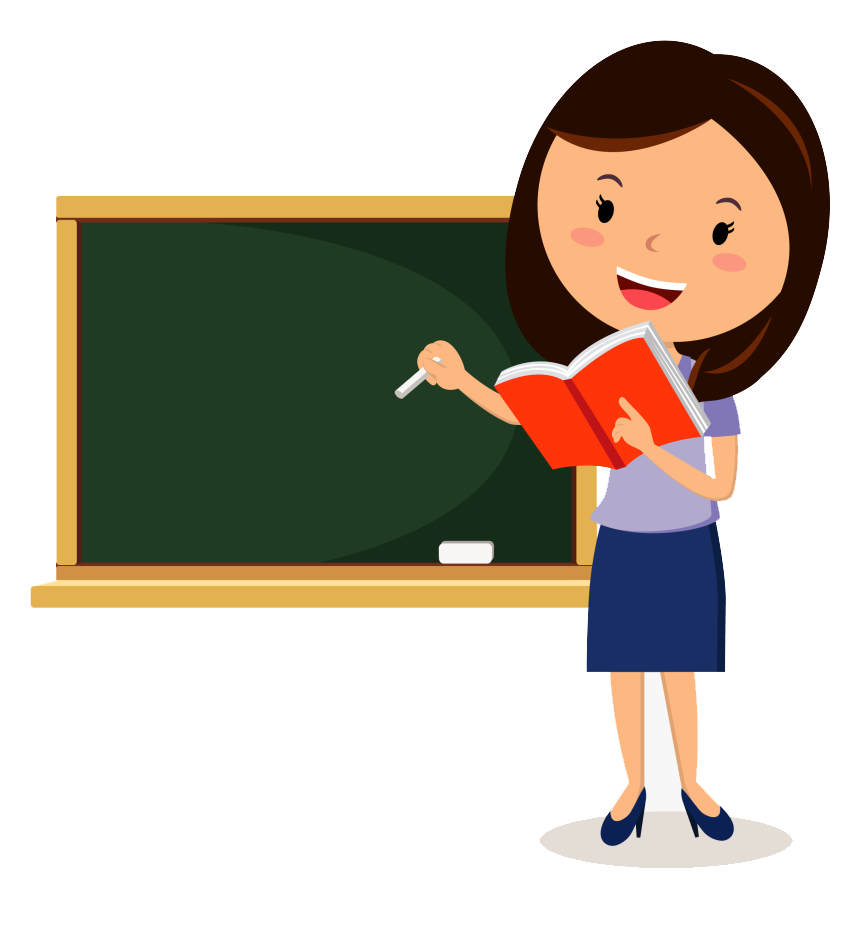 وهَلّق بَدّي ياكُن 
تقولوا هالجُمَل 
وَرايي 
لَ حَتّى تنحِفِر
 بِقُلوبكُن
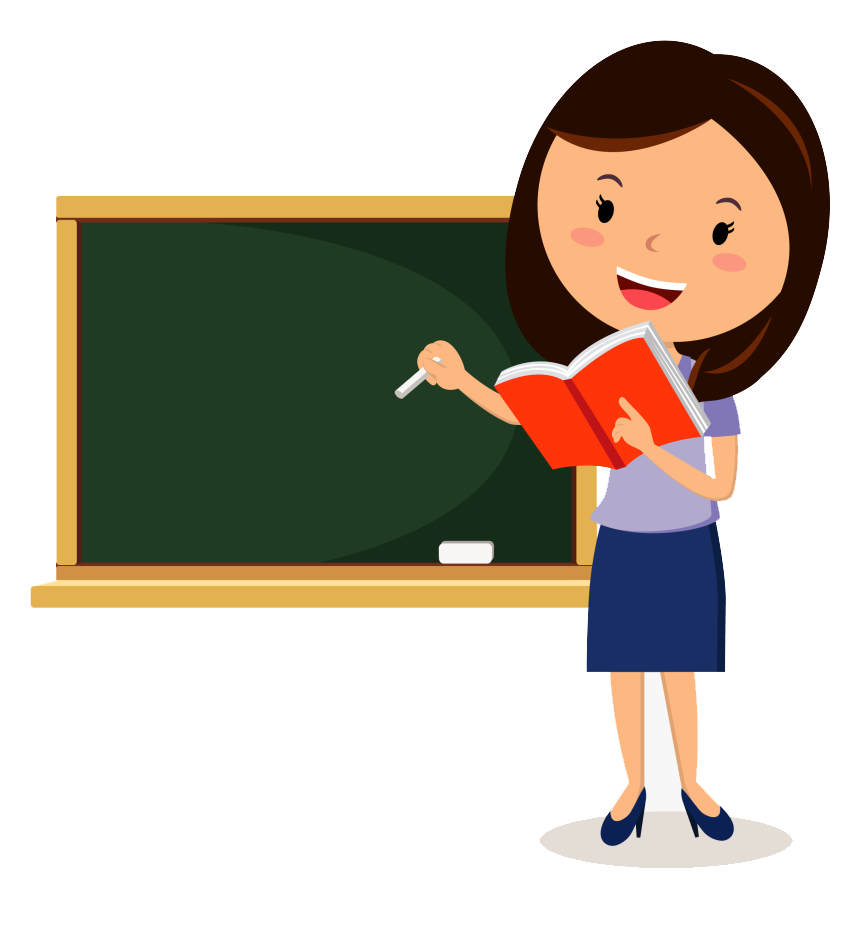 ومنِختُم لِقاءْنا 
اليَوم 
بِهالصّلاة
 وبهالتّرنيمِة
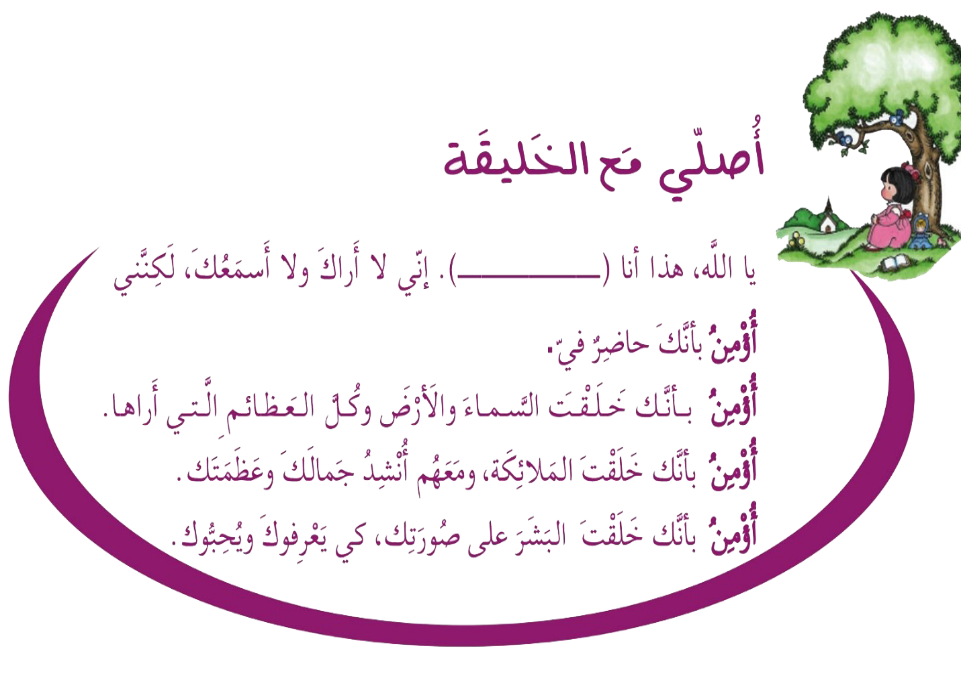